Министерство здравоохранения Донецкой Народной РеспубликиГосударственная образовательная организация высшего профессионального образования «Донецкий национальный медицинский университет имени М. ГорькогоНаучно-исследовательский институт репродуктивного здоровья детей, подростков и молодежи»
Особенности иммунного статуса и оценка биотопа влагалища и ротовой жидкости у часто и длительно болеющих девочек-подростков с нарушениями менструального цикла на фоне недифференцированной дисплазии соединительной ткани
Директор НИИ РЗДПМ ГОО ВПО ДОННМУ ИМ. М. ГОРЬКОГО,  внештатный республиканский специалист по детской и подростковой 
гинекологии МЗ ДНР, городской специалист по гинекологии детского и подросткового возраста управления здравоохранения администрации 
г. Донецка, к.м.н. Золото Е.В.
Герой труда ДНР, зав. кафедрой акушерства, гинекологии, перинатологии, детской  и подростковой гинекологии ФИПО ГОО ВПО ДОННМУ 
ИМ. М.ГОРЬКОГО, генеральный директор ДРЦОМД, чл.-корр. НАМНУ, заслуженный деятель науки и техники Украины, д. м. н., 
профессор Чайка В.К.
Зам. генерального директора по лечебной работе ДРЦОМД, профессор каф. акушерства, гинекологии, перинатологии, детской и 
подростковой гинекологии ФИПО ГОО ВПО ДОННМУ ИМ. М. ГОРЬКОГО, д.м.н., проф. Железная А.А. 
Профессор каф. акушерства,  гинекологии, перинатологии, детской и подростковой гинекологии ФИПО ГОО ВПО ДОННМУ 
ИМ. М. ГОРЬКОГО, д.м.н., проф. Яковлева Э. Б.
Главный врач НИИ РЗДПМ ГОО ВПО ДОННМУ ИМ. М. ГОРЬКОГО, к.м.н. Айкашев С.А.
Всемирная организация здравоохранения (ВОЗ) уделяет особое внимание проблеме улучшения состояния здоровья детей и подростков. Укрепление здоровья подростков, роль различных при этом факторов определяют одно из ведущих направлений развития социальной политики государства и являются важнейшей стратегической задачей современного здравоохранения.
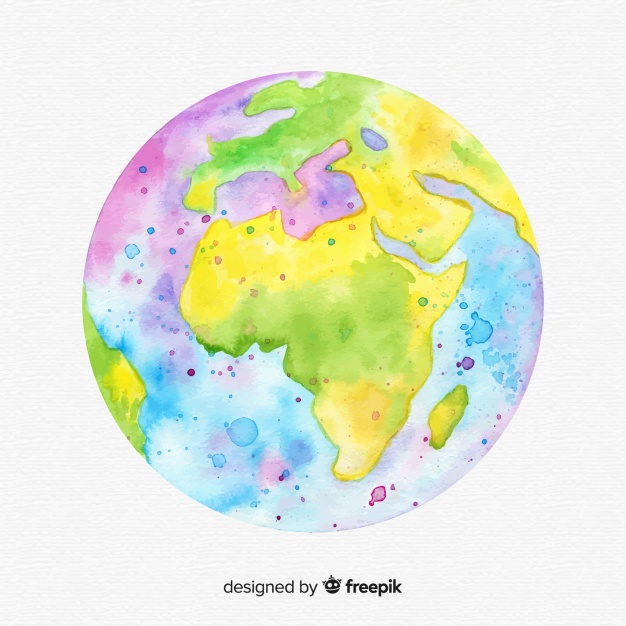 1, 5 млрд.подростки
7, 5 млрд.человек
Абсолютно здоровые девочки-подростки	– 6-7%
Гинекологическая патология у школьниц до 15 лет	– 77,6%
Гинекологическая патология среди 17-летних	– 90%
2
Иммунный статус
Проведенная оценка состояния здоровья у 98 девочек-подростков, из них  42 часто и длительно болеющих, позволила установить, что в периоде ремиссии они имели различные заболевания верхних дыхательных путей: хронический тонзиллит 16 (38,0%) случаев; хронический аденоидит 13 (30,9%); рецидивирующий бронхит 6 (14,2%); хронический фарингит 5 (11,9%); хронический ринит – 2 (5,0%). 
Эпидемиологические исследования позволили выявить, что в течение одного года каждая девочка-подросток имела заболевания верхних дыхательных путей 6,0±1,1 раза (девочка-подросток, болеющая эпизодически – 2,9±0,8). Острые респираторные заболевания у часто болеющих девочек-подростков встречались чаще по сравнению с девочками-подростками, болеющими эпизодически – на их долю приходилось 57,1% от всех случаев против 35,7%.
Иммунный статус
У девочек-подростков с НМЦ на фоне НДСТ наблюдались низкие уровни сывороточных IgA, IgM (1,18±0,09 г/л и 0,95±0,03 г/л соответственно), а уровень IgG сохранялся в пределах физиологического уровня, так как различия статистически не достоверны, что, вероятно, можно объяснить переходом IgG из сыворотки крови в секрет дыхательных путей в связи с повышенной проницаемостью мембранных структур под влиянием воспаления. 
Содержание IgE повышено в 3,2 раза, что объясняется затяжными, хроническими либо часто рецидивирующими заболеваниями инфекционного генеза, торпидными к традиционной терапии (респираторные инфекции, герпетические инфекции).
При исследовании клеточного иммунитета определялось повышение количества натуральных киллеров, сопровождающихся понижением Т-хелперов (CD3+ и/или CD3+ CD4+), наиболее характерных для хронического процесса  в периоде реконвалесценции, а  отсутствие восстановления этих показателей более чем через 1 месяц свидетельствовало о хронизации инфекционно-воспалительного процесса.
Абсолютные показатели иммунитета у девочек-подростков с НДСТ относительно таковых у девочек контрольной группы
р<0,05
!
Программа иммунопрофилактики:
р<0,05
р<0,05
р<0,05
р<0,05
Примечание:
Возрастные группы девочек-подростков с НДСТ по показателям клеточногои гуморального иммунитета репрезентативны
5
Иммунный статус
Девочки-подростки более склонны к возникновению аллергических и аутоиммуннных реакций. Всё это является синдромом иммунологических нарушений. Выявленный иммунный дисбаланс у девочек–подростков с НМЦ на фоне НДСТ подтверждает не только актуальность проведенных исследований, но и требует необходимость проведения иммунокоррекции.
Программа иммунокоррекции
1. Амиксин 0,06
По 1 т. 1 раз в неделю, 4 недели – 1 месяц
2. Общее УФО по ускоренной схеме
С ½ до 4 биодозс расстояния 100 см интегральным спектром
Витамин Д
3. Препараты Са
7
Динамика показателей иммунитетау девочек-подростков с НДСТ относительно таковых у девочек контрольной группы
Проведенная оценка состояния здоровья у девочек-подростков с НМЦ на фоне НДСТ показала, что данная группа пациенток чаще подвержена респираторным вирусным инфекциям. Поэтому нами был изучен видовой состав микрофлоры влагалища с использованием тест-систем количественной полимеразной цепной реакции (ПЦР) «Фемофлор-16» и «Фемофлор-Скрин»
Микроэкология влагалища – это сложная многокомпонентная, гормонально-зависимая система, состояние которой взаимосвязано с иммунными особенностями организма и определяется функциональным состоянием яичников,  концентрацией лактофлоры, pH влагалищного содержимого, состоянием местного иммунитета. Исследований, которые бы оценивали микробиологическую картину влагалищного биотопа у девочек, подверженным частым ОРВИ, в литературе мы не встречали, поэтому нам было интересно изучить особенности микробного пейзажа влагалища у этой группы детей.
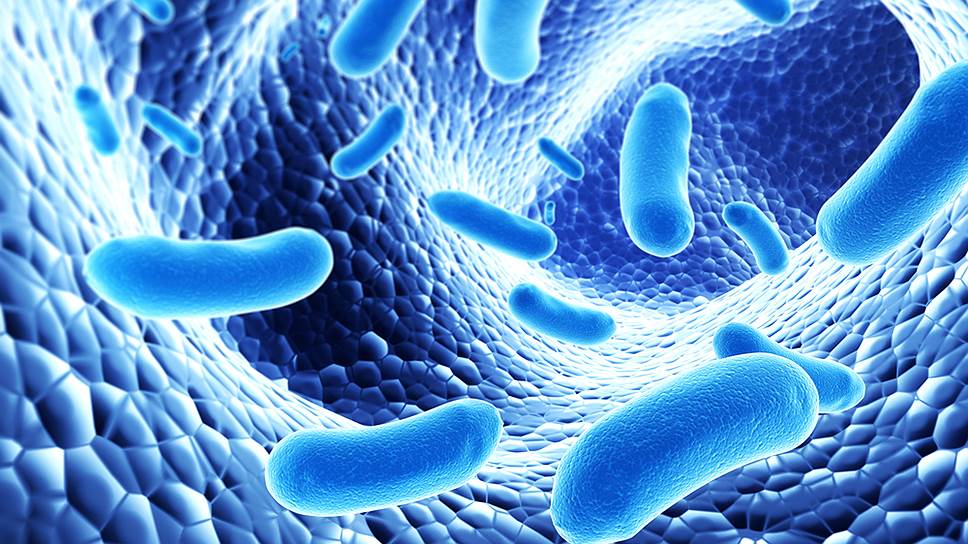 Микрофлора влагалища
Биоценоз влагалища представляет собой микроэкосистему, особенности которой определяются не только вагинальной микрофлорой, но и анатомическим строением, гистологической структурой слизистой оболочки, биологическими свойствами влагалищной жидкости. Cлизистая влагалища покрыта многослойным плоским неороговевающим эпителием без желез, состоящим из нескольких слоев клеток: базальных, парабазальных, промежуточных и поверхностных. При цитолизе поверхностных клеток гликоген высвобождается из цитоплазмы и становится питательным субстратом для обеспечения энергетических и пластических процессов нормальной микрофлоры влагалища.
Микрофлора влагалища
Представители факультативных микроорганизмов (непатогенные и условно-патогенные) достаточно часто, но не всегда встречаются у здоровых девушек. Транзиторные микроорганизмы (непатогенные, условно-патогенные, патогенные) случайно заносятся в генитальный тракт из окружающей среды. В условиях нормального биотопа они пребывают во влагалище короткое время и быстро удаляются с током слизи и за счет деятельности мукоцилиарного эпителия. В случае нарушения защитных механизмов патогенные или условно-патогенные микроорганизмы транзиторной или факультативной флоры прикрепляются к клеткам влагалищного эпителия (адгезия) с последующим размножением и повреждением тканей, следствием чего является развитие воспалительной реакции
Микрофлора влагалища
С момента активации овариальной функции организм девушки синтезирует собственные эндогенные эстрогены. Под влиянием эстрогенов клетки эпителия влагалища накапливают гликоген. Это приводит к формированию эстрогенстимулированного эпителия. На поверхности эпителиоцитов влагалища увеличено число рецепторных участков для адгезии лактобактерий, увеличивается толщина эпителиального слоя. С этого момента лактобактерии – доминирующие микроорганизмы микрофлоры влагалища, в последующем они сохранят это положение на протяжении всего репродуктивного периода. Метаболизм лактобактерий способствует стабильному сдвигу рН среды влагалища в кислую сторону – до 3,8–4,5. Общее микробное число составляет 105–107 КОЕ/мл.
Пубертатный, или подростковый, период характеризует ритмичная физиологическая гипертранссудация в виде слизистых выделений. Увеличено количество эпителиальных слоев, а кольпоцитологическая картина приближена к таковой у взрослой женщины. Общее микробное число составляет 105–107 КОЕ/мл. В 60,0% случаев определяют лактобациллы, среда влагалища становится кислой – рН 4,0–4,5.
Микрофлора влагалища
Выявлено, что у обследованных девочек-подростков флора влагалища не идентична по своему составу. Микрофлора влагалища во всех группах представлена как типичными бактериями-эубиотами, так и условно-патогенными микроорганизмами. Средняя интенсивность колонизации составила для основной группы – 4,7±1,1IgКОЕ/г, в группе сравнения – 5,4±0 IgКОЕ/г, в контрольной группе – 4,1±0,4 IgКОЕ/г. Установлено, что основу биотипа влагалища девочек-подростков в основной группе и группе сравнения составляли лактобациллы. Интенсивность колонизации лактобацилл во влагалище у обследованных основной группы и группы сравнения практически не различалась, составляя, в среднем, 6-8 IgКОЕ/г. У пациенток как основной группы, так и группы сравнения выявлены во влагалище грибы рода Candida, пептострептококки и энтерококки также на высоком уровне, частота колебалась от 15,0% до 20,0%, при интенсивности колонизации 4–5 IgКОЕ/г.  В основной группе и группе сравнения выявлены клебсиеллы, кишечная палочка, «золотистый» и эпидермальный стафилококк, частота которых колебалась во влагалище от 5 до 18% (4–5 IgКОЕ/г). Частота выявления клебсиелл во влагалище обследованных основной группы и группы сравнения была выше и составляла 6,0–6,5% соответственно. При интенсивности колонизации 4,0–4,7 IgКОЕ/г соответственно.
Фемофлор-16
Результаты исследования условно здоровых девочек-подростков
Результаты исследования часто и длительно болеющих девочек-подростков с НМЦ на фоне НДСТ
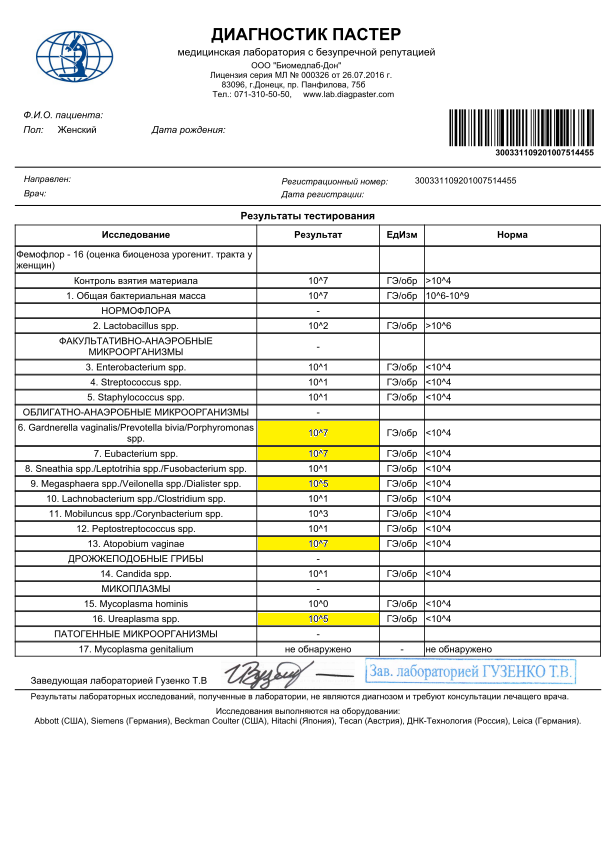 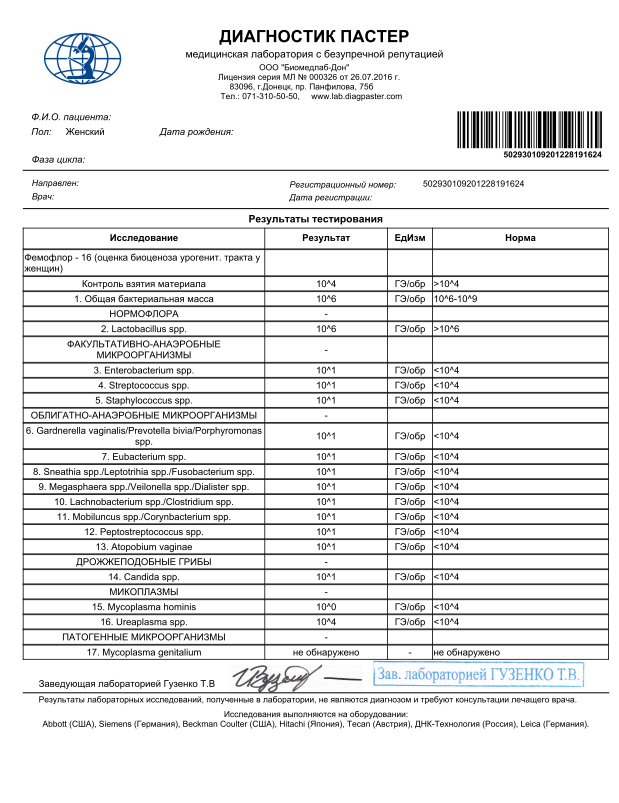 Фемофлор-Скрин
Результаты исследования условно здоровых девочек-подростков
Результаты исследования часто и длительно болеющих девочек-подростков с НМЦ на фоне НДСТ
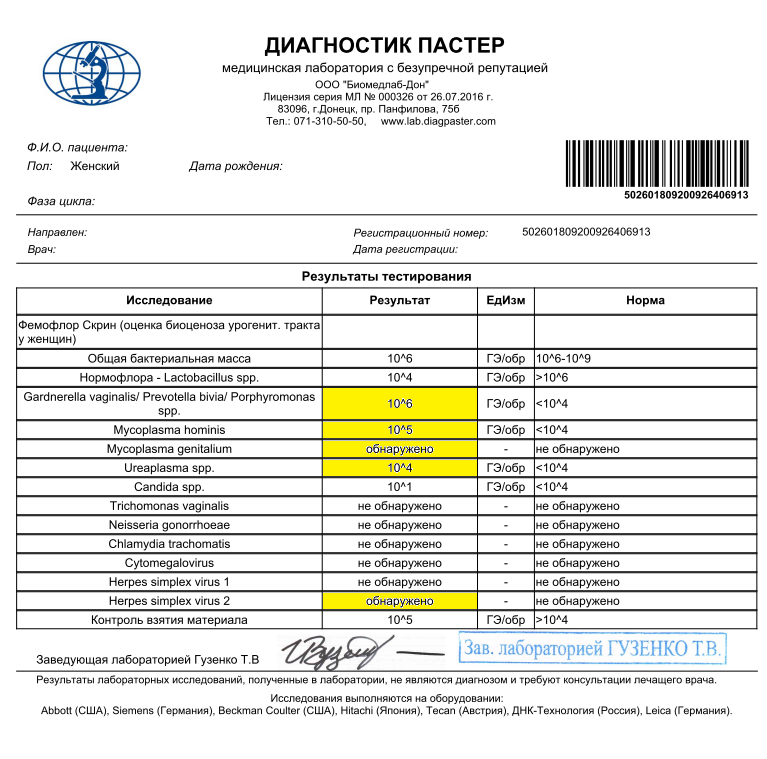 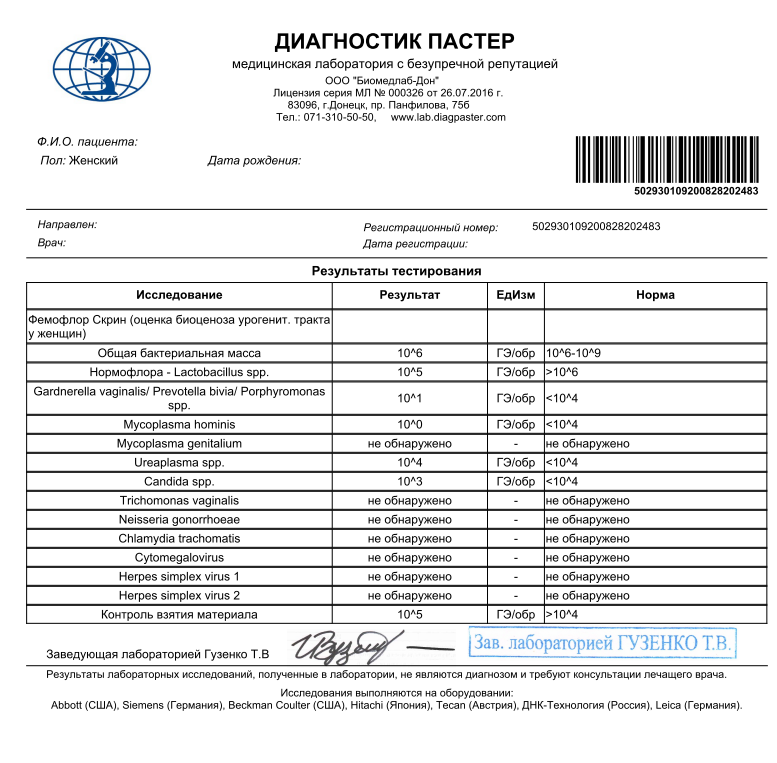 Частота обнаружения возбудителей инфекционного процесса и интенсивность колонизации микрофлоры влагалищау девочек-подростков с НДСТ(%)
Микрофлора влагалища
Микроценоз влагалища в основной группе и группе сравнения характеризовался большой вариабельностью количественных и качественных показателей микроорганизмов. В основной группе и группе сравнения отмечены более выраженные дисбиотические нарушения, которые проявлялись в снижении частоты выявляемости одного из представителей индигенной флоры – бифидобактерий. В основной группе и группе сравнения был выявлен более широкий спектр условно-патогенных микроорганизмов, чем в контрольной группе. Анализ индивидуальных данных показал, что в 72,0% случаев наблюдалось формирование 3–5 компонентных ассоциаций условно-патогенных микроорганизмов. Наличие высокой ассоциации условно-патогенной микрофлоры и повышение интенсивности колонизации влагалища на фоне снижения индигенной флоры способствуют снижению резистентности влагалища и могут быть причиной возникновения воспалительных процессов.
Микрофлора ротовой жидкости
Для оценки микроценоза ротоглотки проведено микробиологическое исследование ротовой жидкости, а для сравнительной оценки полученных данных мы ориентировались на нормативные показатели микроценоза ротовой жидкости здоровых девочек-подростков.
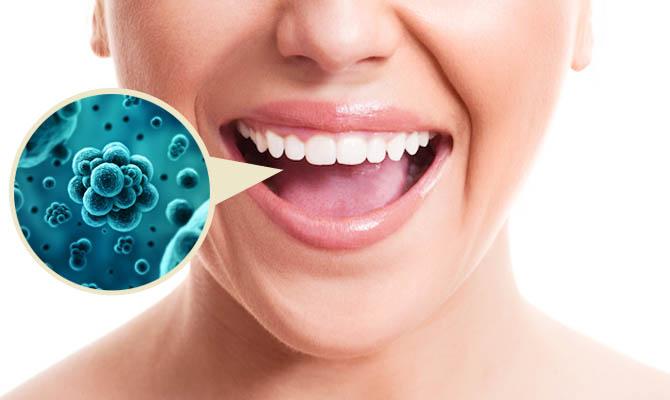 Микрофлора ротовой жидкости
Показатели микрофлоры ротовой жидкости в обследованных группах свидетельствуют о том, что у всех обследованных преобладающей микрофлорой ротовой жидкости являются представителями индигенной флоры: α-гемолитические стрептококки и не патогенные нейссерии, выделившиеся у девочек-подростков обеих групп в 93,3 – 100% случаев в концентрации 4–5 IgКОЕ/г.
Условно-патогенная микрофлора ротовой жидкости в основной группе и группе сравнения была, преимущественно, представлена грибами рода Candida, пептострептококками и «золотистым» стафилококком. Частота выделения кандид и «золотистого» стафилококка из образцов ротовой жидкости обследованных основной группы составляла 12,0% и 16,3% соответственно; пептострептококков 21,7% в количестве 4–5 IgКОЕ/г
Частота выявления других условно-патогенных микроорганизмов в ротовой жидкости обследованных основной группы составила 1,3–4,0% при интенсивности колонизации до 4 IgКОЕ/г. Высевались: эпидермальный стафилококк, коринебактерии, пропионибактерии, кишечная палочка, клебсиелла
Частота обнаружения возбудителей инфекционного процесса и интенсивность колонизации микрофлоры слюныу девочек-подростков с НДСТ(%)
21
Микрофлора ротовой жидкости
Таким образом, возбудителями воспалительного процесса полости рта во всех группах являлись облигатно-анаэробные стрептококки и «золотистый» стафилококк. Вместе с тем, в отличии от вагинального биотопа, популяционный уровень условно-патогенной микрофлоры в слюне не привышал 4-5,1 Ig КОЕ/г.
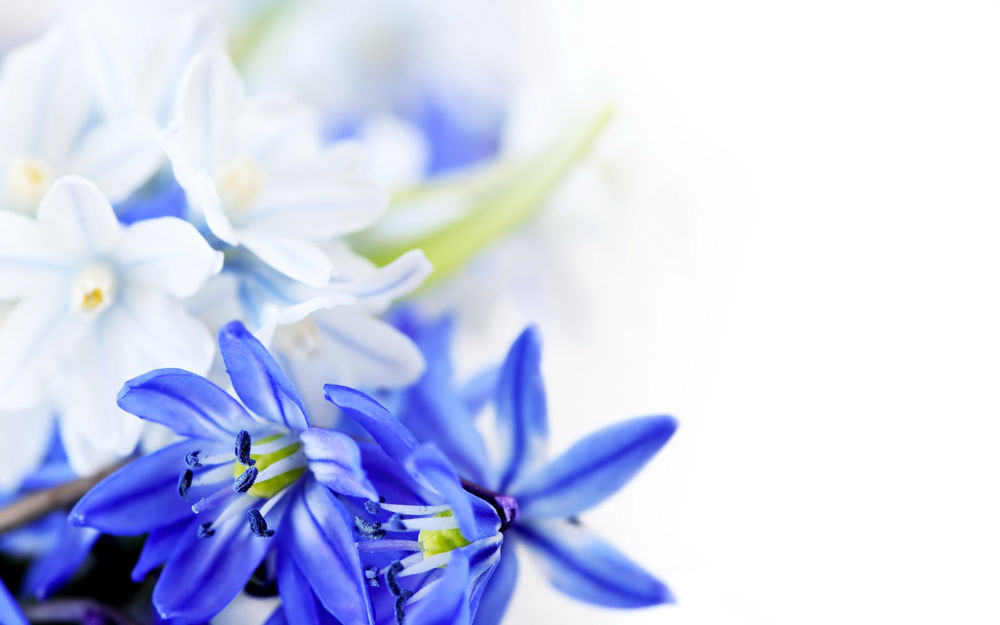 Благодарим за внимание!